ЛЕБЕДЕВСКОЕ СЕЛЬСКОЕ ПОСЕЛЕНИЕ
Бюджет для гражданЛебедевского сельского поселения на 2018 год и плановый период 2019 и 2020 годов
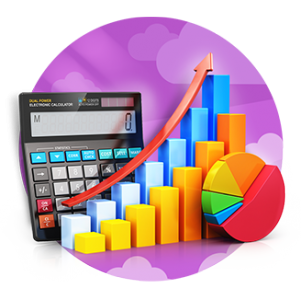 Разработан на основе решения Совета народных депутатов Лебедевского сельского поселения от 25.12.2017 г. № 88 «О бюджете Лебедевского сельского поселения на 2018 год и на плановый период 2019 и 2020 годов»
Основные характеристики местного бюджета, тыс. рублей
ЛЕБЕДЕВСКОЕ СЕЛЬСКОЕ ПОСЕЛЕНИЕ
Динамика собственных доходов местного бюджета, тыс. рублей
ЛЕБЕДЕВСКОЕ СЕЛЬСКОЕ ПОСЕЛЕНИЕ
Объем налоговых доходов
2019 год
2018 год
2020 год
5275,0 тыс. руб. – всего 
налоговых доходов.
Это составляет 95,3% 
в общем объеме доходов.
5393,0 тыс. руб. – всего 
налоговых доходов.
Это составляет 95,4% 
в общем объеме доходов.
4498,0 тыс. руб. – всего 
налоговых доходов.
Это составляет 94,2% 
в общем объеме доходов.
ЛЕБЕДЕВСКОЕ СЕЛЬСКОЕ ПОСЕЛЕНИЕ
Объем безвозмездных поступлений в местном бюджете, тыс. рублей
ЛЕБЕДЕВСКОЕ СЕЛЬСКОЕ ПОСЕЛЕНИЕ
Динамика расходов, тыс. рублей
ЛЕБЕДЕВСКОЕ СЕЛЬСКОЕ ПОСЕЛЕНИЕ
Объем расходов бюджета в 2018 году, тыс. рублей
ЛЕБЕДЕВСКОЕ СЕЛЬСКОЕ ПОСЕЛЕНИЕ
Расходы на реализацию муниципальной программы «Комплексное развитие и обеспечение устойчивого функционирования  Лебедевского сельского поселения» на 2018 – 2020 годы
ЛЕБЕДЕВСКОЕ СЕЛЬСКОЕ ПОСЕЛЕНИЕ
Динамика расходов бюджета на дорожное хозяйство
Расходы на осуществление полномочий по ремонту и содержанию автомобильных дорог составят:
В 2018 году –  1032,0 тыс. рублей;
В 2019 году – 1166,0 тыс. рублей;
В 2020 году – 1272,0 тыс. рублей.
ЛЕБЕДЕВСКОЕ СЕЛЬСКОЕ ПОСЕЛЕНИЕ
Расходы в рамках подпрограммы «Развитие физической культуры и спорта»,  тыс. рублей
Организация и проведение спортивных мероприятий
ЛЕБЕДЕВСКОЕ СЕЛЬСКОЕ ПОСЕЛЕНИЕ
Расходы бюджета в рамках подпрограммы «Совершенствование гражданской обороны, защита населения и территории от чрезвычайных ситуаций природного и техногенного характера»
ЛЕБЕДЕВСКОЕ СЕЛЬСКОЕ ПОСЕЛЕНИЕ
Расходы в рамках подпрограммы «Социальная политика», тыс. рублей
Выплата дополнительной ежемесячной пенсии муниципальным служащим
ЛЕБЕДЕВСКОЕ СЕЛЬСКОЕ ПОСЕЛЕНИЕ
Расходы бюджета в рамках подпрограммы «Благоустройство», тыс. рублей
2019 
год
2018 
год
2020 
год
ЛЕБЕДЕВСКОЕ СЕЛЬСКОЕ ПОСЕЛЕНИЕ
Расходы бюджета в рамках подпрограммы «Функционирование органов местного самоуправления», тыс. рублей
ЛЕБЕДЕВСКОЕ СЕЛЬСКОЕ ПОСЕЛЕНИЕ
Непрограммное направление деятельности расходов, тыс. рублей
1
2
3
4
ЛЕБЕДЕВСКОЕ СЕЛЬСКОЕ ПОСЕЛЕНИЕ
ИНФОРМАЦИЯ ДЛЯ КОНТАКТОВ
Контактная информация:
Глава Лебедевского сельского поселения
Мясоедов Игорь Юрьевич

График работы с 8-30 до 17-30, 
перерыв с 13-00 до 14-00.

Адрес: 652388, Кемеровская область,
Промышленновский район,
с.Лебеди
Ул.Центральная,32

Телефон (8 38442) 6-67-41, Факс: 6-67-43
Электронная почта: Lebedy28@yndex.ru
ЛЕБЕДЕВСКОЕ СЕЛЬСКОЕ ПОСЕЛЕНИЕ